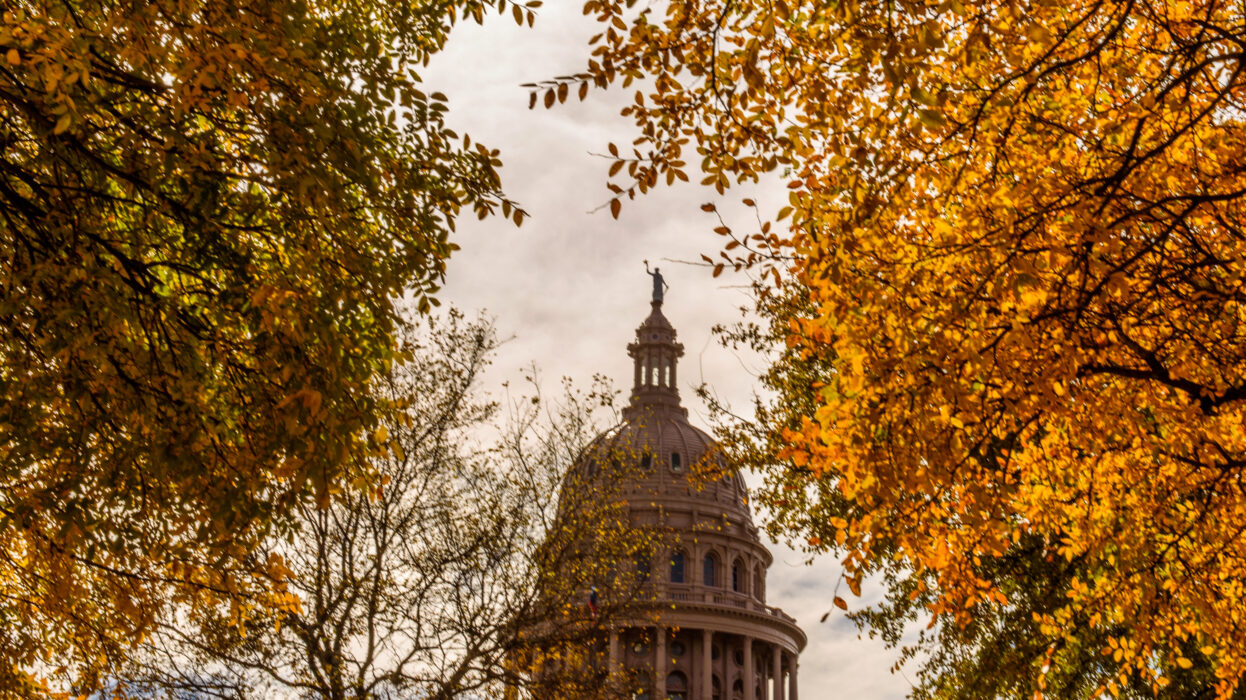 TEXAS SET UPDATE
RMS: October 15, 2024
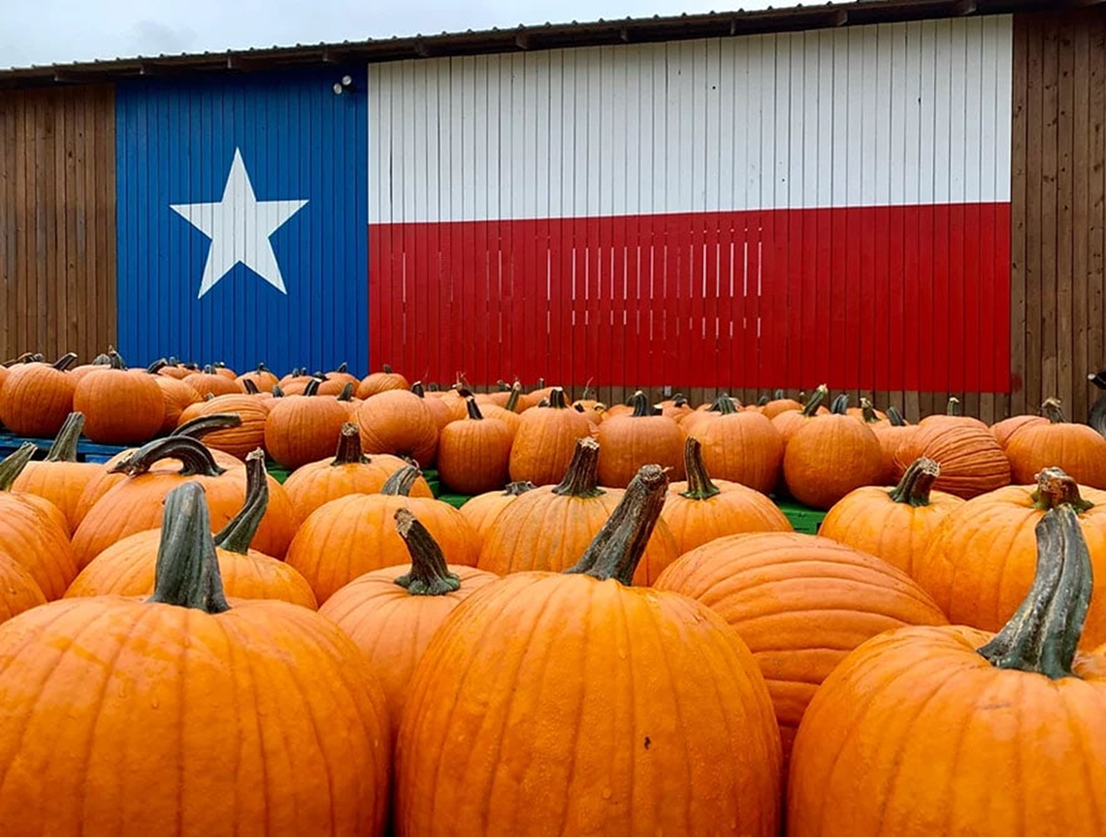 UPDATE
Flight 0924: TEXAS SET 5.0
Test Beds: 9/16
Reviewed TEST Scripts and Day 1 Activities
TEXAS SET 5.0 Conversion
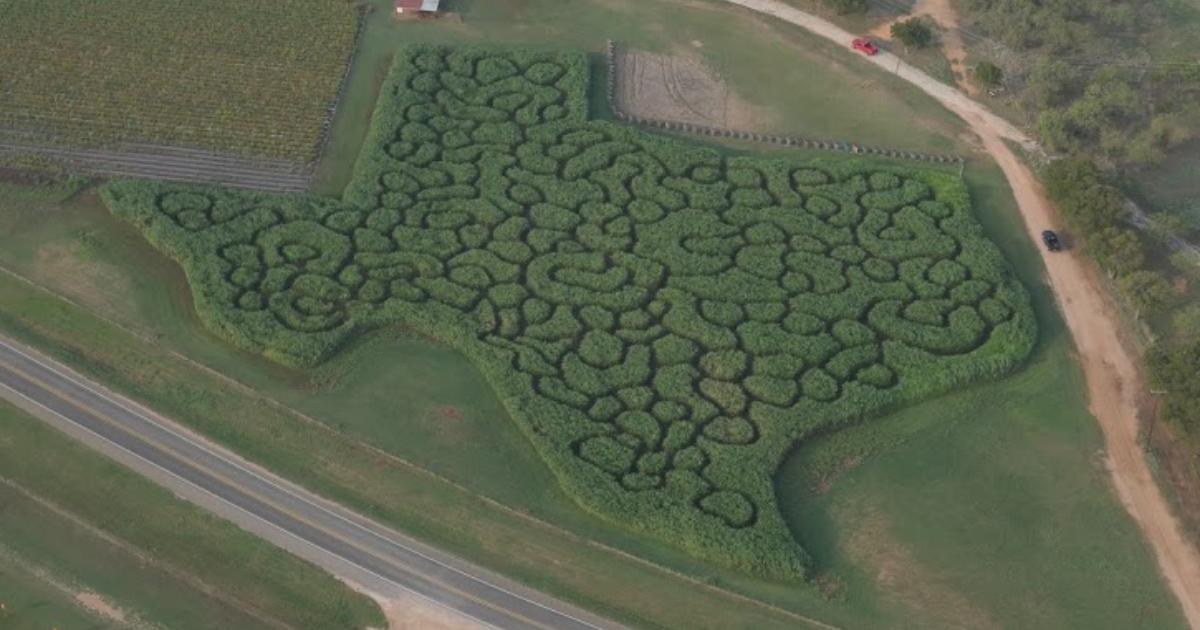 NEXT MEETING
UPDATE
Flight 0924: TEXAS SET 5.0
Test Beds: 9/16
Reviewed TEST Scripts and Day 1 Activities
October 23rd
Joint Meeting
WEBEX Only